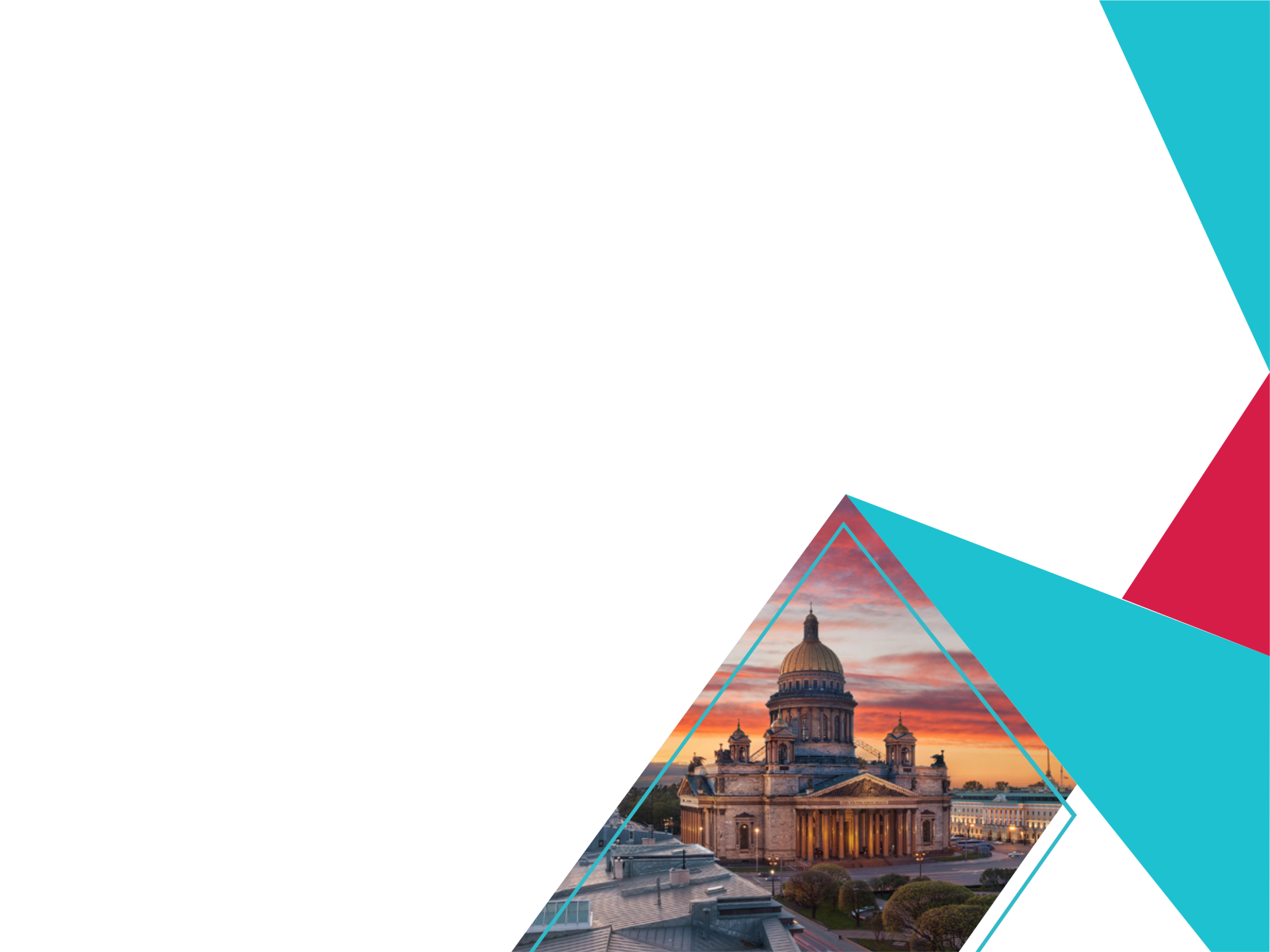 Интеграция и взаимодействие ГИС «Управление скорой медицинской помощью Санкт-Петербурга» 
и медицинских информационных систем медицинских организаций Санкт-Петербурга
15.12.2023

Попов Петр Станиславович
Ведущий инженер 
СПб ГБУЗ МИАЦ
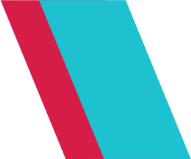 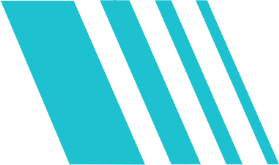 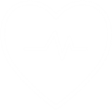 Поручение Губернатора Санкт-Петербурга :
Необходимо завершить внедрение в промышленную эксплуатацию разработанное 
информационное взаимодействие (фактическая занятость коечного фонда) между 
УСМП и стационарами города в срок до 01.09.2023
2
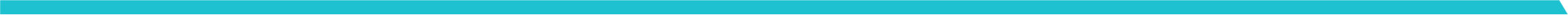 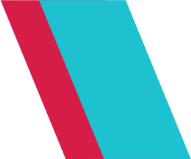 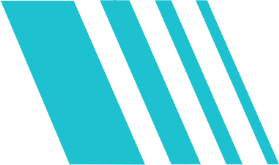 Текущий статус по состоянию на 08.12.2023
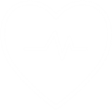 3
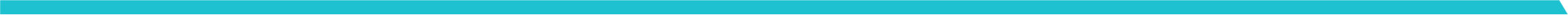 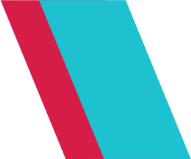 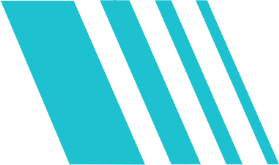 Исполнение поручения Губернатора СПб от 29.06.2021 №2941 п.5 (за период 04.12 – 08.12.2023)
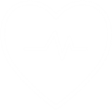 4
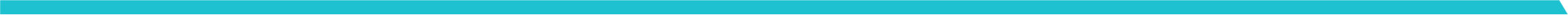 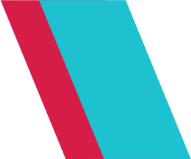 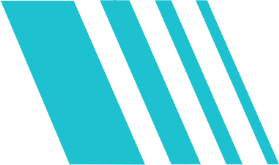 Исполнение поручения Губернатора СПб от 29.06.2021 №2941 п.5 (за период 04.12 - 08.12.2023)
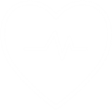 5
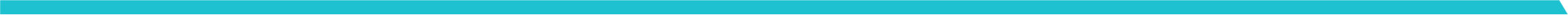 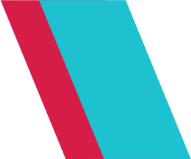 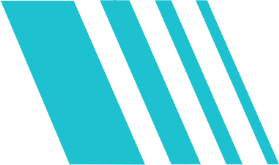 Исполнение поручения Губернатора СПб от 29.06.2021 №2941 п.5 (за период 04.12 – 08.12.2023)
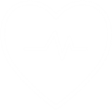 6
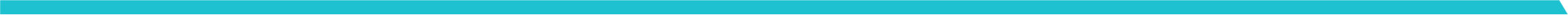 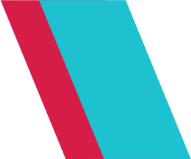 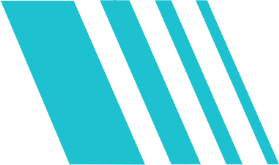 Исполнение поручения Губернатора СПб от 29.06.2021 №2941 п.5 (за период 04.12 – 08.12.2023)
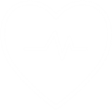 7
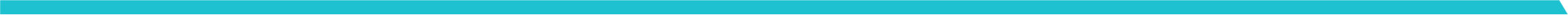 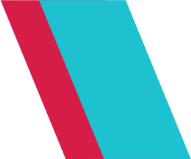 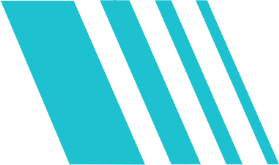 Исполнение поручения Губернатора СПб от 29.06.2021 №2941 п.5 (за период 04.12 – 08.12.2023)
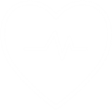 8
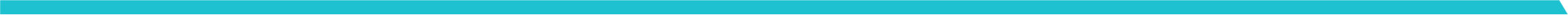 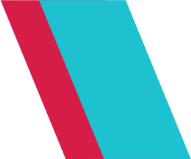 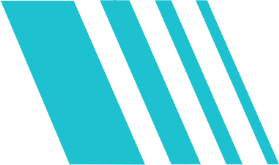 МО, передающие сводку с ошибками на 12.12.2023
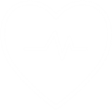 9
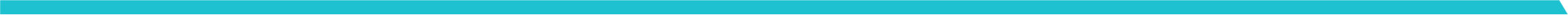 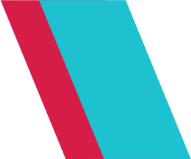 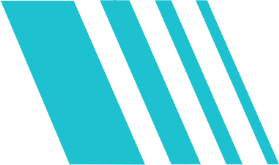 Контроль полноты и качества передаваемых данных
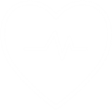 Необходим форматно-логический контроль в МИС МО

Необходим ответственный специалист МО, контролирующий взаимодействие   

Индивидуальная «работа над ошибками»:

Заместитель начальника Центра экстренной медицинской эвакуации 
СПб ГБУЗ "Городская станция скорой медицинской помощи«
Ярославская Наталья Моисеевна 

+7 921 327 55 25
10
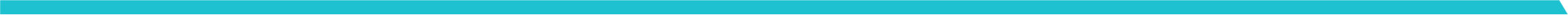 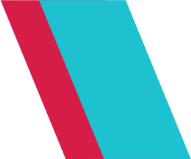 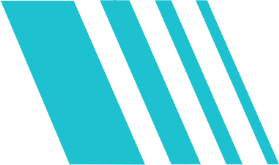 Интеграционные профили взаимодействия при передаче коечного фонда
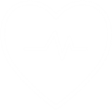 spbmiac.ru-здравоохранение>Подсистемы ГИС «РЕГИЗ»>Электронное информационное взаимодействие при экстренной госпитализации
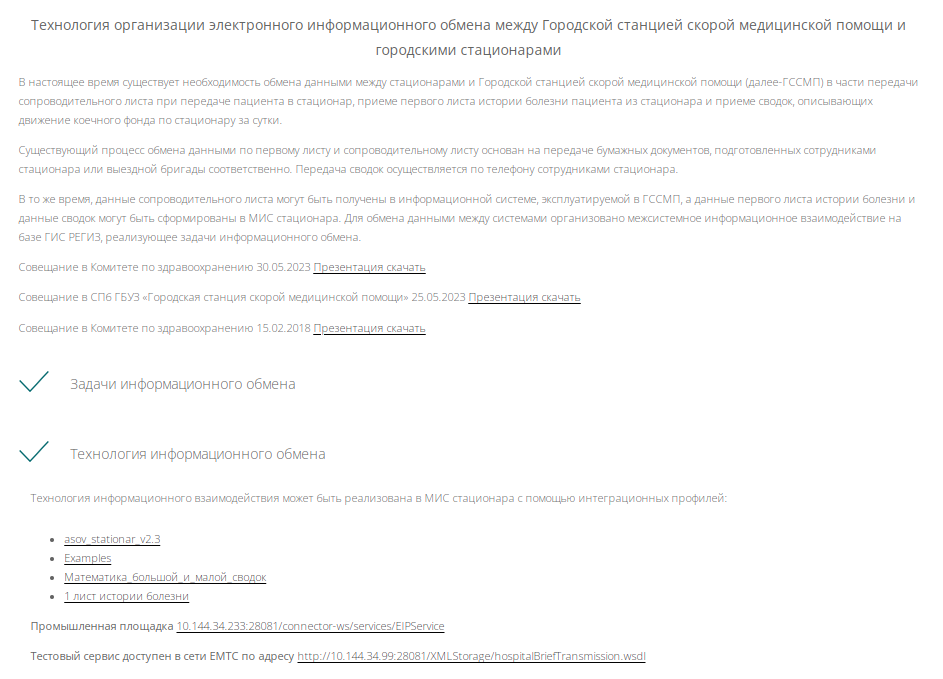 Попов Петр Станиславович,  576-22-26, Popovp@spbmiac.ru
Стаценко Полина Игоревна,   576-22-26, StacenkoP@spbmiac.ru
11
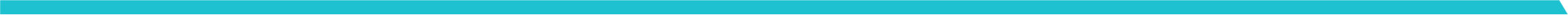